Qigong and occidental medicine
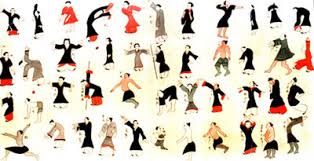 Dr MP Guillaume
Internal Medicine Unit 
Saint-Pierre University Hospital, Brussels, ULB, Belgium  
Belgian Health Qigong Federation
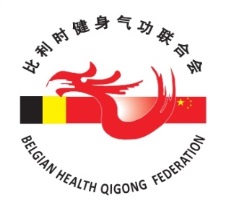 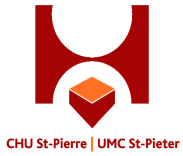 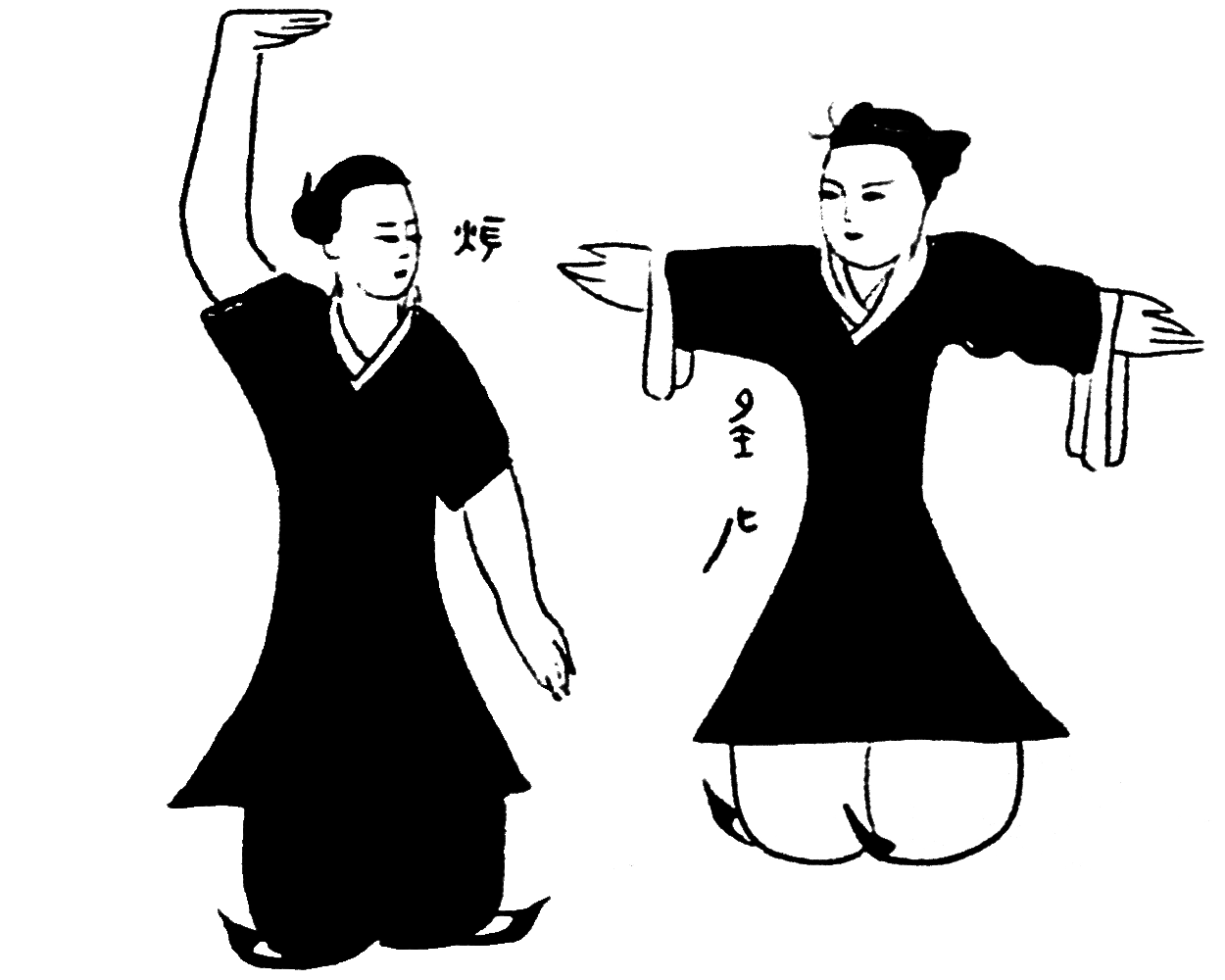 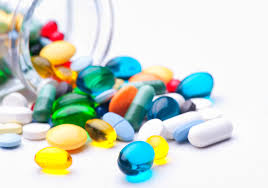 Occidental medicine and traditional Chinese medicine have two fundamentally different approaches 

Occidental medicine has been convinced for two or three centuries that a disease is the result of the dysfunction of a particular biological mechanism and that drugs are intended to repair this dysfunction. Hence, occidental medicine is still developing purified molecules coming from the pharmaceutical industry 

Traditional Chinese medicine is interested in imbalances of the human body as an entity, and treats the whole human body to restore its balance, the so called « qi », through different pathways, including the practice of Qigong and Tai Chi
In Chinese culture, Qigong, an ancestral body practice developed for thousands of years, has been shown to be beneficial for physical health maintenance

Pottery > 5000 years old in the Qinghai province
Pot: black people dancing and stretching their limbs = guidance to get the blood and the energy flowing
Piece of pottery: hybrid human being, male upper body-female lower body (union of the yin and the yang in the same person) who performs breath exercises with open mouth

The oldest text about Qigong was found on a jade pendant dated from 600  years BC
Describes « the control of the breath”, energetic practices by exercises
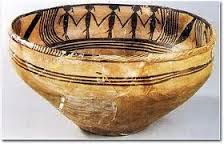 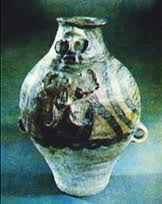 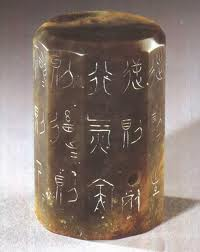 The most important archaeological discovery regarding Qigong, was a silk painting found in 1973 in Ma Wang Dui, province of Hunan
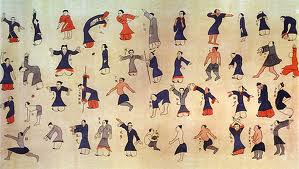 It includes forty-four body postures 
      illustrating Daoyin
	 (precursor of Qigong , combining
	  stretching exercises and self massages)
	going with inscriptions outlining:
Either the therapeutic significance of the movement :
mainly musculoskeletal and  digestive disorders 
but also genital diseases, deafness, knee pain, …
Or similarities with the posture of an animal: 
wolf, bear, monkey, crane, dragon, falcon, which are all animals of the Taoïst mythology that followers of longevity tried to mimic.
These illustrations seem to point out that Qigong exercises were widely used to treat diseases in ancient China
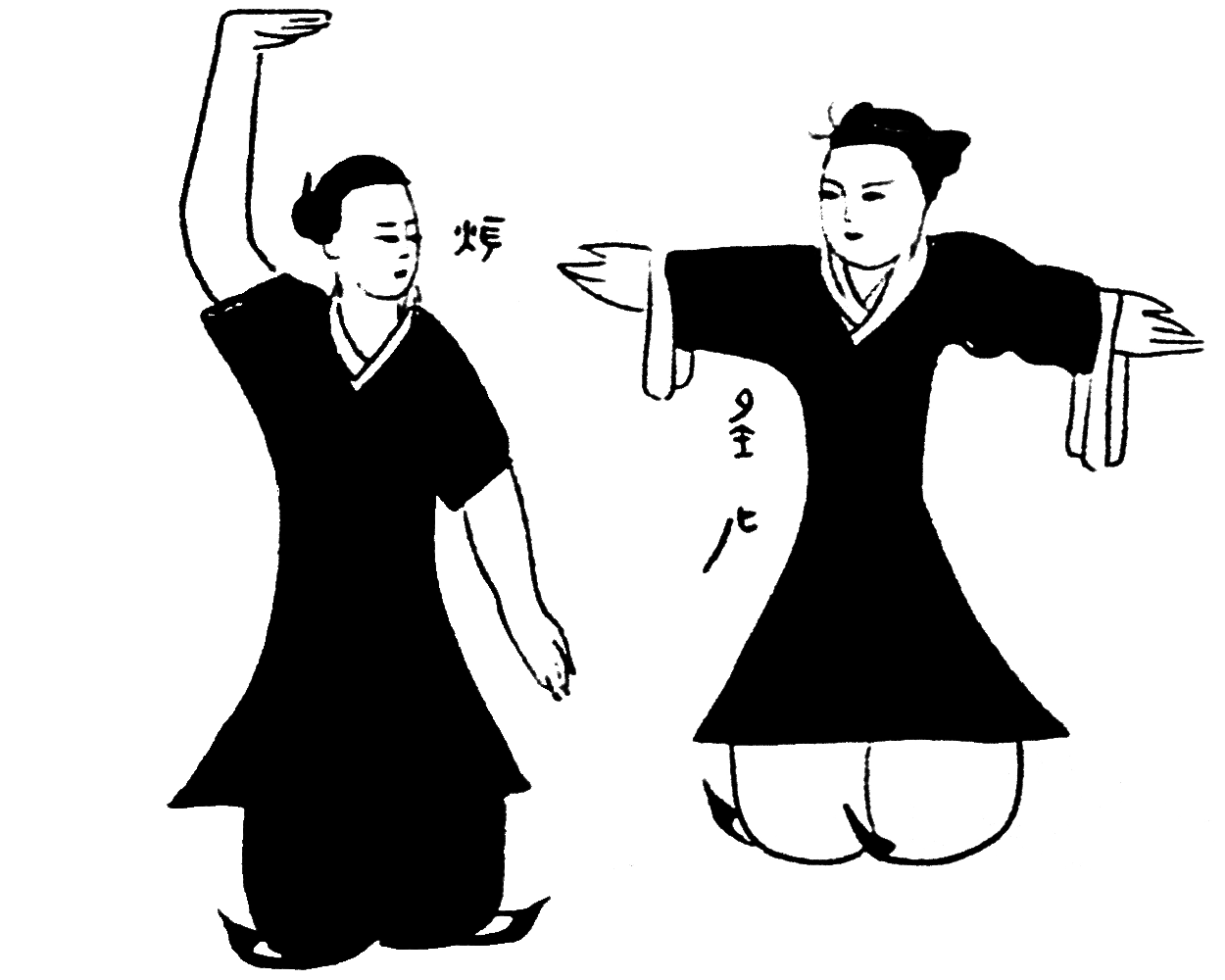 Mind-body therapy in traditional Chinese medicine
At the outset of the 21 st century, it remains one of the pillars of traditional Chinese medicine together with herbal medicine, dietetics, acupuncture-moxibustion, massage-Tui Na

It combines :
Body postures such as standing or sitting
A range of specific repetitive movements easy to learn
Breathing exercises to accompany the postures or movements
Meditation  to achieve a focused state of relaxed awareness

Qigong exercise aims at:
Harmonising the flow of vital energy
Regulating the functional activities of the body 
Help achieving : Well-being, health  and longevity
Prevent or slow down the progress of disease
Qigong is practiced  in a variety 
      of modern or traditional forms
There are thousands forms of Qigong practice
They have been developed by many specific teachers and schools in different regions of China over time
They have been  subject to updating by various  Chinese University Institutes 
Despite a wide range of styles, it remains oriented  towards health care and applies the same principles

Qigong can be practiced :
Anywhere, any time and do not require any special equipment
Alone or with a group: take part to the reintegration of isolated individuals
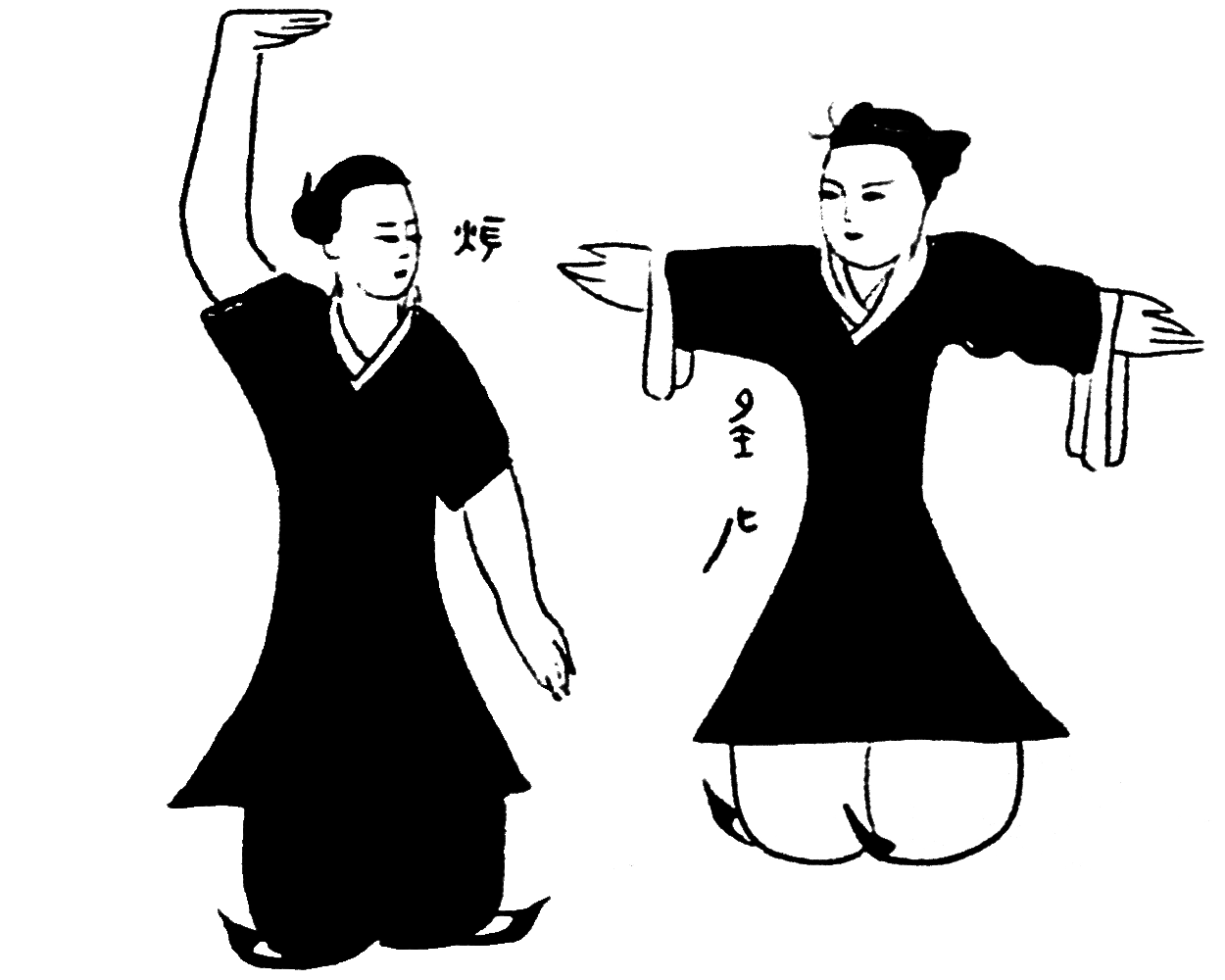 In Occident, Qigong is considered as a form of
     mind-body therapy among others types of 
	complementary and alternative therapies (CAM)

In Europe
In France 
Qigong is include in the practice of some University Hospitals such as The Pitié-Salpêtrière Hospital >2011
In Germany
Pr Willy Neumann of the Neubrandenburg University created a Health Qigong Master’s degree 
Qigong :
Is recognized as a health sport
Is reimbursed by the social security as preventive medicine
In Belgium
Most of the  medical practitioners have a very limited knowledge of Qigong, as it is not included in the course of their studies
The incorporation of such a therapy in their conventional medical practice is not widespread despite the growing evidence of its efficiency in the field of health
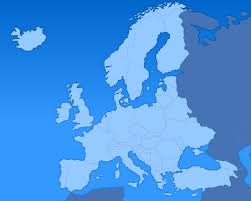 Clinical research application of the use of Qigong 

A vast number of studies on health Qigong have been implemented in China since the seventies but
Most reports were published in Chinese, hence it was difficult for international experts to comment these studies
Most of the publications were brief reports containing inadequate information for reproduction
Most of the trials involved a high risk of bias in many domains:
Inadequate sample size: small, potentially underpowered 
No information about recruitment, heterogeneous populations
Nature of the control group, non-randomized design
Use of different style of Qigong
Quality of teachers
Significant variance in the practice duration and frequency
Difference in study duration : insufficient short-term follow-up: 5-12 weeks
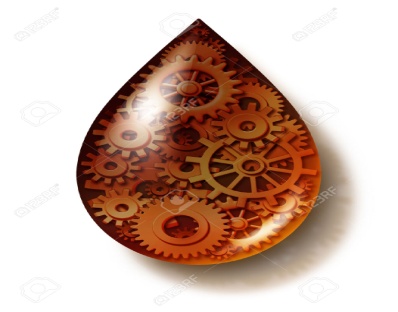 Presumed physiologic mechanisms of response
This Chinese mindful practice involving body movement, breathing and clearing of the mind, promotes: 

The reduction of stressful signals passed to the limbic system
The relaxation and the decrease of the sympathetic nervous system activity  and the  increase of the para-sympathic nervous system activity
The improvement of cardiovascular and pulmonary functions 
The reduction of  clinical somatic symptoms, anxiety, depression
The improvement of immune functions and vaccine-response
The increase of blood levels of endorphins 
The reduction of levels of inflammatory markers and of circulating stress hormone (adrenocorticotropic hormone )
In the last decade, numerous studies have evaluated the effectiveness of Qigong for various conditions and symptoms such as:


- Stress management
- Insomnia
- Depression 
- Substances abuse
- Chronic fatigue syndrome
- Survivors of torture and refugee trauma
- Balance problems, falls
- Parkinson’s disease
- Chronic low back pain 
- Osteoarthritis of the knee
- Oncology
- Immunology
- Diabetes
- Hypertension
- Cardiac rehabilitation 
- Respiratory rehabilitation
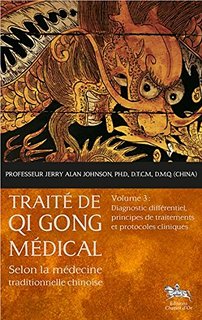 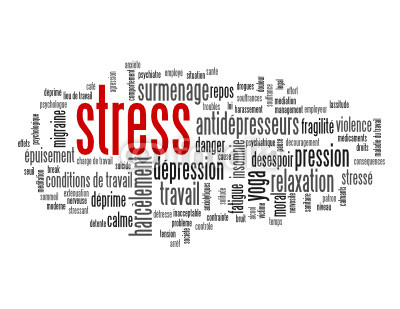 Managing Stress and Anxiety
Stress has become a worldwide problem
It affects people with different ages and backgrounds
The most common reaction to stress is anxiety
Initially anxiety may be beneficial because it is a natural response and a necessary warning adaptation
Anxiety can become a pathologic disorder when it is excessive and uncontrollable, 
requires no specific external stimulus
manifests with a wide range of physical and affective symptoms as well as changes in behavior and cognition
If intense and prolonged stress is not managed:
It can reduce –  impair immune functions
It can lead to a range of health problems such as:
fatigue, insomnia, headache, depression, stomach-ache, problematic eating disorders, hypertension, cardiovascular disease, ...
The best way to manage stress and anxiety is through self-care

In the last years many people have increasingly used mind-body exercises as complementary and alternative therapies

Qigong relieves anxiety and reduces stress among healthy people and patients
This practice is superior to ordinary aerobic exercises, because of additional components of mind and breathing
Regulation of diaphragmatic breath and structuring body movements during the practice, affects the autonomic nervous system (ANS) and the endocrine system, stabilizes the mood, enhances cardiac output - oxygen consumption – carbon dioxide exhalation
 Change in blood biomarkers:
Decrease in the level of cortisol, adrenocorticotrophic hormone (ACTH) and aldosterone
Decrease in the level of  neutrophilic white cells
Depression
World Health Organization

In Europe
Depression is in the top ten causes of disability in 2014 
Each year up to 25 % of the population suffer from anxiety or depression
It will be the 2nd most important cause of disability and the 2nd leading cause of disease burden worldwide by 2020
Predominant cause of illness and disability among teenagers
Prevalence rate of depression among elderly population: 3 to 15-40% 

Is more debilitating than most of chronic physical diseases: Up to 50% of chronic sick leaves are due to anxiety/depression

 About 50% of major depressions are not treated

The cost in the EU is about €170 billions per year
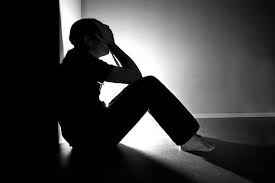 The effectiveness of currently available antidepressants and psychotherapies are far from satisfactory : > 30% of the patients fail to respond to those treatments

Furthermore, antidepressants may cause a wide range of side-effects in various organic systems, unacceptable by some patients

Alternative and complementary therapies are preferred by many patients for management of their symptoms:

Health Qigong is a safe form of therapy even for the frail elderly people, with very low chance of developing side effects
Reduction of disability
Increased psychosocial resources: self-efficiency
Reduction in depression
Improvement of well being
Etiology of Depression / effects of Qigong

Neuro-chemical hypothesis: monoamine hypothesis
Depression results from a lack of nor-epinephrine (NE) and serotonin (5-HT)
Antidepressants act by increasing the levels of these neurotransmitters in the synapse of the neurons in the relevant neuro-pathways
      Qigong increases the level of monoamine neurotransmitters in the brain

Neuro-endocrine hypothesis
Stress will trigger signals in the Lymbic-Hypothalamus-Pituitary-Adrenal axis, with a release of glucocorticoids: cortisol 
In normal condition: cortisol has a negative feedback on the HPA axis
In depression, there is an impairment of the negative feedback, with excessive activation of the HPA axis and a prolonged  increased release of glucocorticoids  
      Qigong leads to down regulation  of adrenal glucocorticoid 
Helps the mind to calm down
Reduces the negative cognitive or affective signals to the brain
Reduce the release of cortisol
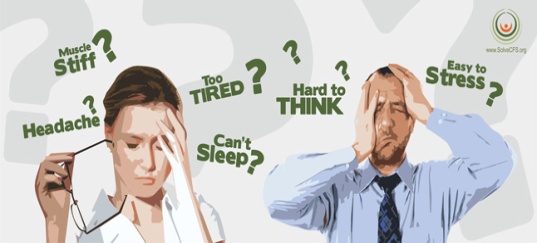 Chronic fatigue syndrome, myalgic encephalomyelitis
Definition: “medically unexplained” fatigue lasting for ≥ 6 months

It is a complex, medically poorly explained and debilitating condition

The prevalence ranges between 0,007 % and  3%  in the general adults population

It is characterized by chronic widespread pain, fatigue, cognitive disturbances, sleep disorders, high amount of somatic and psychological distress that affect daily functioning

It is a challenging illness for patients and for health care providers

A large part of the patients remains unrecognized by general practitioners
The etiopathogenesis remains mis understood,                                         with multi-factorial disease pathways 

Mechanisms involved include:
Genetic predispositions
Physiological factors
Autonomic dysfunction
Altered pain processing in the central and peripheral nervous system
Emotional, physical, environmental stressors:
Increased occurrence of recent stressful life events 
Increased chronic stress levels 

No curative treatment is available
None of the conventional treatments explored so fare have shown a persistent or a significant outcome
Psychotropic and analgesic medications have limited clinical effects
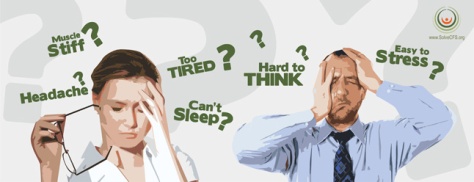 Only cognitive behaviour therapy and graded exercise therapy have been shown to be effective to reduce fatigue and associated symptoms

There is a growing use of CAM including:
Mind-body intervention
Exercise therapy
Qigong exercises

Studies have demonstrated that Qigong exercises may improve Chronic fatigue syndrom:
Positive effects on insomnia, fatigue, anxiety, depressive symptoms
An improvement of  the psychological quality of life and spiritual well-being
The benefits appear to be related to the amount of practice: there is a practice-response relationship: patients who practiced the most had the best response
Qigong has an effect on telomeres and  improves the telomerase activity
Telomeres are DNA sequences at the ends of the chromosomes,              that ensure chromosomal stability overtime


They shorten with each cell division, or under oxidative stress

The length of telomere is used as a biomarker: Shortened telomere is a marker of 
Disease risk-progression 
Premature mortality 

Telomerase extends telomere length and protects the chromosomes

Shortened  telomeres and  lower telomerase activity were observed  during Chronic fatigue syndrome

Recent studies suggest that telomerase activity may be improved by intensive meditation training, physical exercises and life style changes
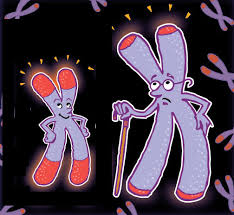 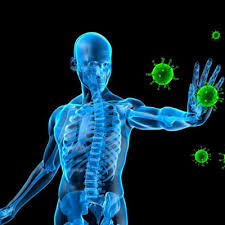 Immuno-modulatory effects       on immune response
Qigong modulates the peripheral circulation of immune blood cells 
Increase in B lymphocytes, an important component of adaptive immunity, with proliferation-production of antibodies in response to pathogens

Qigong: Increases the magnitude and the duration of the response to the Influenza Vaccine in older adults

Age-related immune dysfunction due to excessive lymphocyte apoptosis         (increase sensitivity of lymphocytes to death signal), Qigong:
Promotes renewal and regeneration of  Lymphocytes
Lower level of mild and severely damaged DNA > effective DNA repair mechanism

Modulates the level of Interleukin-6, an important marker of  inflammation
Oncology
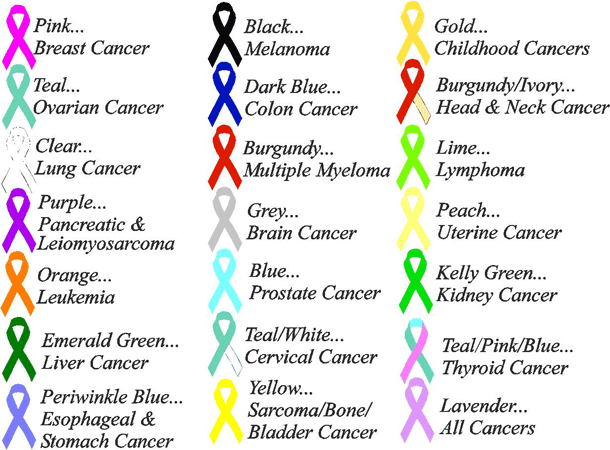 WHO’s data
Cancer is a leading cause of death worldwide
8.2 million people worldwide died from cancer in 2012
60% of world’s total new annual cases occur in Africa, 
       Asia and Central and South America
In high-income countries,
 70% of deaths are among people 
       aged 70 years and older
People predominantly die 
      of chronic diseases: 
Cardiovascular diseases
Cancers
Dementia
Chronic obstructive lung disease 
Diabetes
Prevention

30% of cancers could be prevented, in particular by:
Regular physical activity
The maintenance of a healthy body weight, along with a healthy diet, no smoking, no alcohol consumption
will considerably reduce cancer risk

Cancer patient care

Physical activity is recommended to:
Reduce symptoms
Increase exercise tolerance 
Improve quality of life 
Potentially reduce length of stay and post-operative complications
Qigong has health benefits

 Qigong could play a role to control symptoms associated with cancer and cancer treatment

Improves muscular and mobility functioning for different cancer types
Might improve shoulder muscular strength, mobility and functional capacity post mastectomy-radiotherapy
Improves neck mobility, maintain temporo-mandibular and shoulder joints mobility after aggressive treatment of  nasopharyngeal cancer with neck muscles fibrosis, trismus, restricted mouth opening capacity, shoulder dysfunctions
Improvement of post-operative pulmonary functions  in lung cancer

Better management of anxiety symptoms, sleep disorders

Reduction of depressive symptoms
[Speaker Notes: Orl: Radiotherapy, chemotherapy, nasopharyngectomy]
Has anti-cancer property

Exhibits potent cytotoxic effects on pancreatic cancer cells, prostate cancer cells, breast cancer cells
Induces cell death (apoptosis) of  small-cell lung cancer cells ( breast, pancreas, prostate)
Down-regulation of oncogenes MYCL1 and DEK expression by SCLC cells
Increase in apoptotic genes levels DAPK2 and CIDE-B
         ↓
Inhibiting proliferation of cancer cells, leading to cell death

Improvement of the immune function of patients compared to patients treated with a conventional method only:
Reduction of inflammatory markers: CRP and cortisol 
Better level of white blood cells after chemotherapy (decrease neutropenia)
Stimulates proliferation of PBMCs and their cytotoxic activity/NSCLC
Increase in Natural Killer cells
[Speaker Notes: Faut études pour préciser mécanisme/immunité]
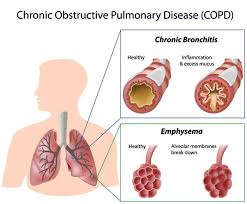 COPD:Pulmonary Rehabilitation Program
Clinical utility of exercises is recognized in the managements of patients with chronic obstructive disease (COPD)
Qigong is a low-intensity level aerobic exercise, more appropriate to COPD than high-intensity exercises which might get worse systemic inflammatory response and cause muscular cachexia

Qigong may be practiced in complement to the rehabilitation program

Qigong exercises are more benefit for the air-trapping and airflow limitation caused by COPD/ conventional exercises
Decreases symptoms  such as dyspnoea
 Increases 11% the mean forced expiratory volume in the first second
Improves exercise capacity including the six-minute walking test
Decrease in the number of exacerbations
May be practiced at home
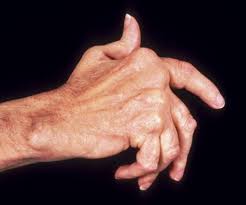 Chronic musculoskeletal disorder: Osteoarthritis
It is the most common joint disorder among adults worldwide
It is due to a cartilage destruction, with spasm of surrounding muscles and loss of flexibility of the tendons and ligaments
It commonly affects the hip, the knee, hand joints and backbones
Symptoms are pain, muscle weakness and physical dysfunction
It is a major cause of  disability in the aging population
Symptomatic in 10%  of men and 18% of women  aged 60 years or more
80% limitations in movements
25% report inability to perform major daily live activities of life
There is no cure. Treatment options  could include non- pharmacological therapies in order to
Alleviate pain
Maintain-improve joint mobility
Increase the muscle strength
Effects of qigong on management of Knee osteoarthritis
Stronger muscles 
Better coordination of muscles 

Improve the stability of  the knee 
Reduce pain and stiffness

Improve aerobic capacity:     6-minutes walk test
Older adults are commonly 
  affected by chronic diseases 

Physical exercise is recommended as the most universal and effective treatment and prevention for chronic illness and disability in aging 
Age-related decline in older people in their ability to respond to exercises is due to  weaker muscle strength and slower reaction time
Selection of appropriate mode and intensity of exercise is necessary Exercises should be different than for younger subjects
To minimize the possibility of exercise-induced stress while getting the full benefits of exercise
 To obtain a similar amount of benefits
Increased duration and frequency
It takes at least a year of practice at a rate of three times a week to learn
Regular exercises, by enhancing anti-oxidant capacity, can help to reduce oxidative stress which elicit production and accumulation of oxidative damage to biological compounds (protein and DNA) resulting in the cellular senescence
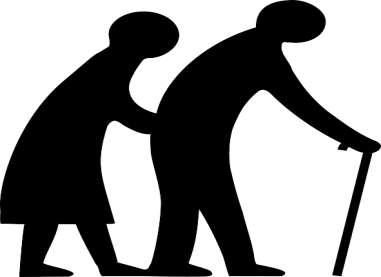 Regular Qigong exercises: 

Help to reduce the heart rate and cardiac workload
Improvement in strength of heart muscles, with increase of pre-ejection fraction
More efficient blood utilization in the tissues
Significant decrease in systolic and diastolic blood pressure
Improvement of heart rate variability
Increase level of HDL cholesterol among older adults
Help to prevent coronary artery disease
Impeding cholesterol accumulation in peripheral tissues
Difference in bone mineral density loss for females / sedentary group
Improvement in physical performance: 
Strength and flexibility  
Posture stability
But there is an age dependency on the outcome effects
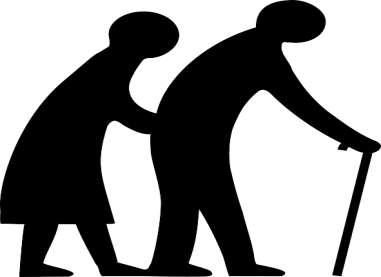 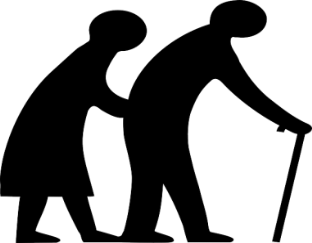 Qigong is a balance-based exercise

 Improvement of axial symptoms such as postural stability
Increase of the maximum excursion 
 Reduced deviation in movements
 Results are better/ the resistance-training  and stretching groups
Directional control: measure of movement accuracy
 Higher accuracy in kinesthetic sense of rotation of articulations
 Improvement of lateral stability

 Reducing of  balance impairments and number of falls
 Strength of bilateral knee extensors  and flexors
 Transition from a seated to a standing position and conversely
 Gait velocity: stride length and walking velocity

 Improvement of coordination, functional capacity, increased potential to            perform daily life functions 
Reach forward to take objects
[Speaker Notes: resistant-training programs: weighted-vests resistance, 1-2% of body weight, ankles weights]
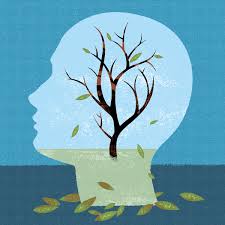 Cognitive function of subjects at risk of progressive decline
The population is aging, by the year 2030 the number of people older than 65 will almost double

Although there is a wide variability in the aging process, cognitive dysfunction are common including:
Decline in executive function
Decline in information processing speed
Decline in attention 
20% of people aged 65 and more have at least mild cognitive impairment, which 
Causes minor but noticeable changes and abnormal findings in ≥ 1 cognitive domains
with a 10% risk per year to develop the most severe endpoint: dementia 

This contributes to decreased quality of life, increased neuropsychiatric symptoms and increased disability = health care costs
Strategies are needed:
To maintain or improve cognitive function
To prevent cognitive decline, 
To preserve functional ability, independence and quality of life

Exercise can provide cognitive benefits and is recommended as a therapy:
Sustained improvements in global cognitive functioning such as
Executive function
Memory
Learning
The biological mechanisms of action of exercise  include changes at different levels :
Promotes angiogenesis, synaptic connectivity,...

The association of physical and  mental challenges such as Qigong, may have an additive effect on brain health and cognitive function because each training affects different pathways
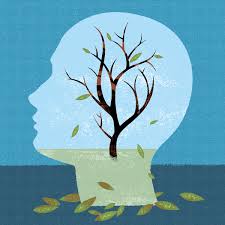 Qigong improves executives functions in cognitively intact adult

Executive function is a global term  for processes that regulate-control-manage cognitive functions such as:
Working memory
Attention
Problem solving
Verbal reasoning
Mental flexibility
Task switching
Initiation and monitoring of actions

Executive function is a key component of healthy balance and  postural  control
Effect sizes were equivalent to those obtained with other exercises and cognitive training
Because Qigong engages significant spatial-temporal orientation-memory-executive control resources-attention, it improves in cognitive impaired adults:
Subjective complaints
Executive functions

Mechanisms implicated:
Neurophysiological changes such as:
Increased brain derived neurotrophic factor and plasticity
		
It reduces anxiety and depression  > impact on cortisol and other  stress-related pathways of cognitive decline 

Trains agility, mobility,  dynamic postural control

Training in sustained attention focus, shifting and multi-tasking : could help train working memory, divided attention, cognitive flexibility and overall executive function
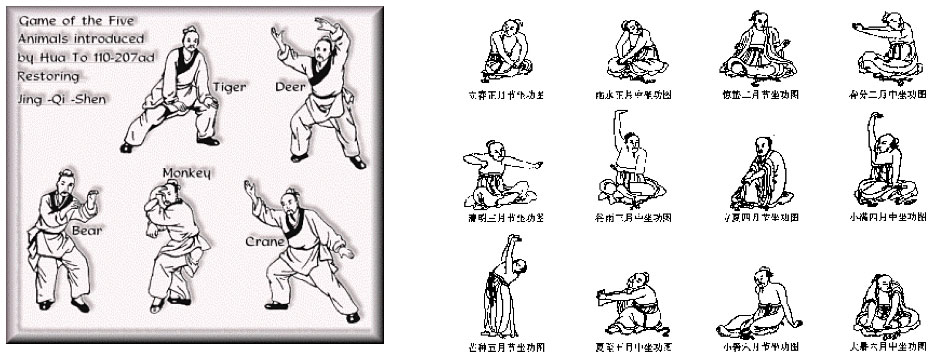 Wuqinxi, Five Animals
Originated  in ancient times
The famous Chinese physician Hua Tuo in Han Dynasty compiled the “Five Animal Form” in the second century A.D. 
The form mimics the movements of the tiger, bear, deer, monkey, and bird to facilitate the cultivation of Qi and spirit by the practitioners.
For obese old people
Promotes blood antioxidant enzymes activities, decrease oxidative injury
Enhances lipid peroxidation: decrease blood lipids levels
Increases intestinal bacteria count
Low back pain > imbalance of the trunk muscle strength: flexor muscle > extensor muscle strength
Improves the function of the lumbosacral multifidus muscle, 
      an extensor muscle which is one of the smallest yet most
      “powerful” muscle that gives support to the spine
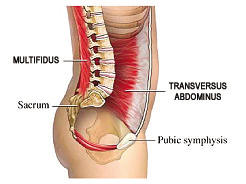 Baduanjin, the eight section brocades
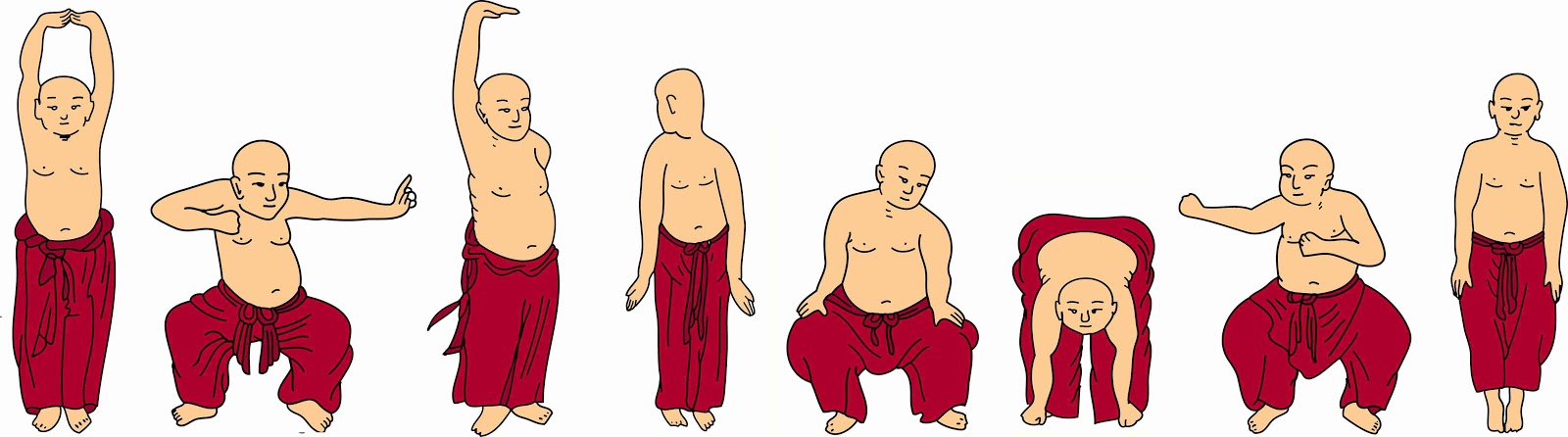 This Qigong has more than thousand years of history in China
It is easier to learn and  less physically and cognitive demanding than Tai Chi
It is a low level aerobic exercise
It involves movements and activation of every part of the body, including all the movable joints and voluntary muscles
Improves physical flexibility
Promotes the motion of the shoulder joint and sacroiliac joint
Maintains a steady gravity centre
With the lumbar spine as the axis
The movements of the four limbs are driven
Enhances lumbar muscles strength and lumbar proprioceptive function
Provides a safe auxiliary treatment option for patients with osteoarthritis
Reduction of pain, stiffness, disability
Improvement of muscular strength of the quadriceps reduce the risk of developing knee OA ( weakness of the quadriceps put at risk for further pain , progression of joint damage
Prevents  bone loss commonly occurring in middle-aged women
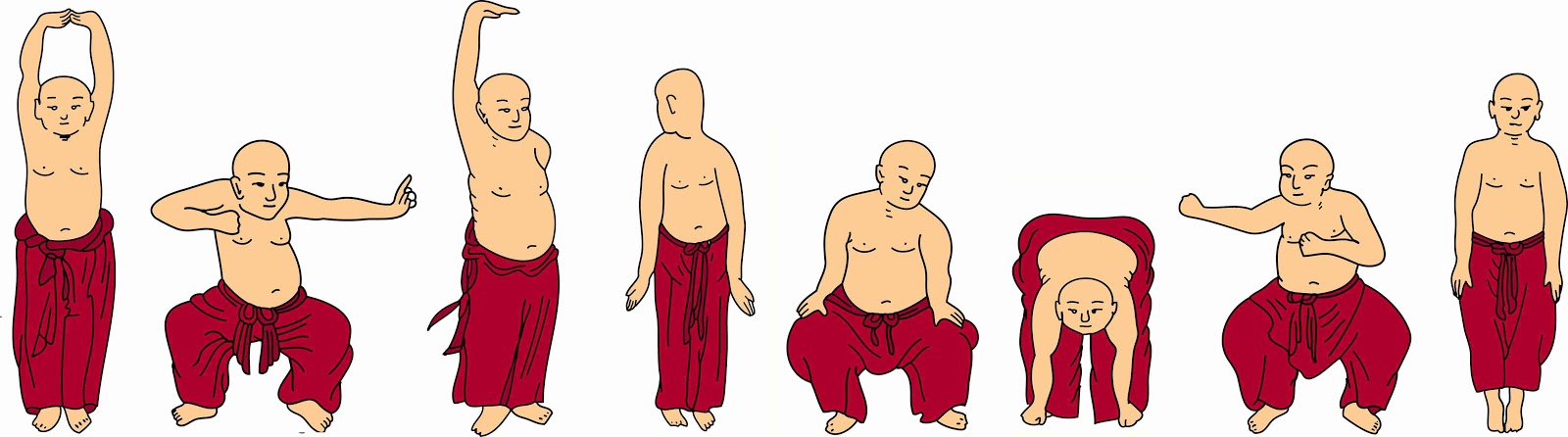 In older adults
Improves overall sleep quality (48%), and subscales of sleep quality : subjective sleep, sleep latency, sleep duration, sleep efficiency
Reduces the use of hypnotics 
Improves the body morphology: strength, flexibility and balance

Improves blood lipid metabolism implicated in the development of atherosclerosis, reducing cardiovascular morbidity and mortality
Promotes synthesis of  HDL-Cholesterol and the consumption of lipids by elevation of the ratio of the energy supply from lipid oxidation
Reduces the accumulation of subcutaneous adipose
Significantly decreases the levels of  Total cholesterol, Triglyceride, LDL-Cholesterol, and increases plasma HDL-C levels
Improves insulin sensitivity,  reduction of the levels of blood sugar and glycosylated haemoglobin

Is an effective and relatively safe complementary therapy to control hypertension : improves Blood pressure after at least 3 months of practice,
[Speaker Notes: Age moyen 71 ans]
In conclusion
Regular practice of Qigong, and in particular of Health Qigong would be good for health and quality of life 

Health Qigong such as Baduanjin is easy to practice in particular among older adults

Its benefits may be quickly realized

Therefore, it can be practiced as a defensive art, as an art of health or an art of life

And it can be used as a complementary therapy to occidental medicine
References

BMC Complement Altern Med. 2014 Jan 9;14:8.Managing stress and anxiety through qigong exercise in healthy adults: a systematic review and meta-analysis of randomized controlled trials. Wang CW, Chan CH, Ho RT, Chan JS, Ng SM, Chan CL1
Evid Based Complement Alternat Med. 2013;.The effect of qigong on depressive and anxiety symptoms: a systematic review and meta-analysis of randomized controlled trials. Wang CW1, Chan CL, Ho RT, Tsang HW, Chan CH, Ng SM.
Evid Based Complement Alternat Med. 2014;Qigong and fibromyalgia: randomized controlled trials and beyond. Sawynok J1, Lynch M2
Aging Clin Exp Res. 2015 Apr;27(2):125-30. Impact of Qigong on quality of life, pain and depressive symptoms in older adults admitted to an intermediate care rehabilitation unit: a randomized controlled trial. Martínez N1, Martorell C, Espinosa L, Marasigan V, Domènech S, Inzitari M.
J Am Geriatr Soc. 2015 Jul;63(7):1420-5. Efficacy of Liuzijue Qigong in Individuals with Chronic Obstructive Pulmonary Disease in Remission. Xiao CM1, Zhuang YC2.
Medicine (Baltimore). 2015 Jan;94(1):Qigong for hypertension: a systematic review. Xiong X1, Wang P, Li X, Zhang Y.
Integr Cancer Ther. 2015 Jan;14(1):16-25. The effects of a 6-month Tai Chi Qigong training program on temporomandibular, cervical, and shoulder joint mobility and sleep problems in nasopharyngeal cancer survivors. Fong SS1, Ng SS2, Lee HW3, Pang MY2, Luk WS4, Chung JW5, Wong JY6, Masters RS7.
Evid Based Complement Alternat Med. 2014; Balance Performance in Irradiated Survivors of Nasopharyngeal Cancer with and without Tai Chi Qigong Training. Fong SS1, Chung LM2, Tsang WW3, Leung JC4, Charm CY4, Luk WS5, Chow LP2, Ng SS3
Ann Behav Med. 2015 Apr;49(2):165-76. Randomized controlled trial of Qigong/Tai Chi Easy on cancer-related fatigue in breast cancer survivors. Larkey LK1, Roe DJ, Weihs KL, Jahnke R, Lopez AM, Rogers CE, Oh B, Guillen-Rodriguez J.
Complement Ther Med. 2014 Feb;22(1):173-86. Health benefits of qigong or tai chi for cancer patients: a systematic review and meta-analyses. Zeng Y1, Luo T2, Xie H2, Huang M3, Cheng AS4.
 Support Care Cancer. 2012 Jun;20(6):1121-33.  A systematic review of the effectiveness of qigong exercise in supportive cancer care. Chan CL1, Wang CW, Ho RT, Ng SM, Chan JS, Ziea ET, Wong VC.
Integr Cancer Ther. 2012 Jun;11(2):101-10. A critical review of the effects of medical Qigong on quality of life, immune function, and survival in cancer patients. Oh B1, Butow P, Mullan B, Hale A, Lee MS, Guo X, Clarke S.
J Bodyw Mov Ther. 2015 Jan;19(1):138-49. Effects of Baduanjin on mental health: a comprehensive review.  Cheng FK1.
Evid Based Complement Alternat Med. 2014;The effect of baduanjin on promoting the physical fitness and health of adults.Li R1, Jin L2, Hong P1, He ZH1, Huang CY1, Zhao JX1, Wang M1, Tian Y